Leipzig, Dresden und Berlin – auf einen Blick
(…- na pierwszy rzut oka)
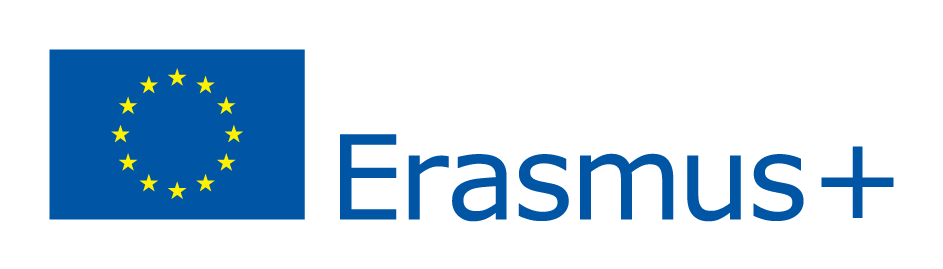 Leipzig, Dresden und Berlin
W ramach realizacji projektu, mieliśmy okazję poznać takie miasta jak: Lipsk, Drezno oraz Berlin. Podczas dzisiejszej Konferencji, chcielibyśmy Państwu je pokazać, krótko o nich opowiedzieć oraz zachęcić do ich odwiedzenia.
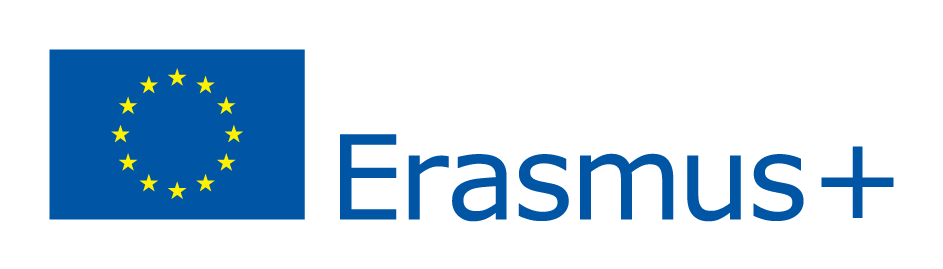 Leipzig - Lipsk
Miasto o zwyczajnym charakterze którego charakterystyczną cechą są widoczne wszędzie gmachy wystawowe, używane niegdyś przez kupców do prezentowania przywiezionych na targ towarów. Osobą najczęściej kojarzoną z Lipskiem jest Jan Sebastian Bach. W 1793r. został zaangażowany jako kantor i organista w XIII-wiecznym Thomaskirche (Kościele św. Tomasza). Słynny chór chłopięcy nadal działa, a jego dawny dydrygent pochowany jest w swoim kościele. Jego Pomnik stoi na zewnątrz, naprzeciw Bachmuseum .
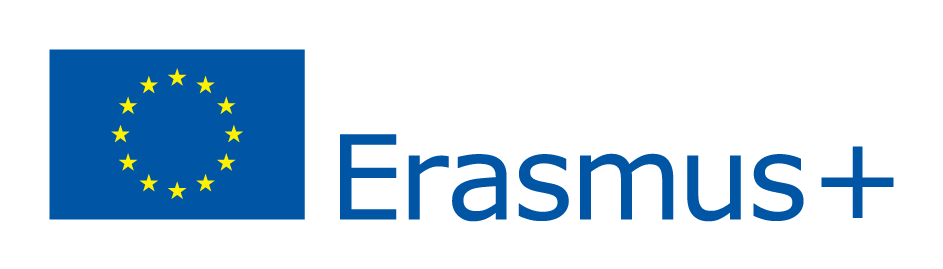 Thomaskirche - Kościół św. Tomasza- miejsce pracy Jana Sebastiana Bacha
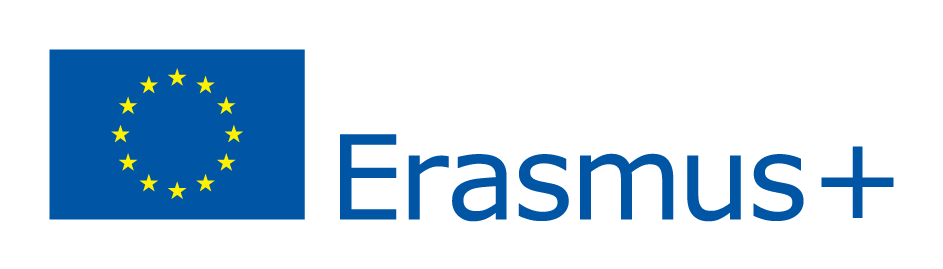 Thomaskirche - Kościół św. Tomasza- miejsce pracy Jana Sebastiana Bacha
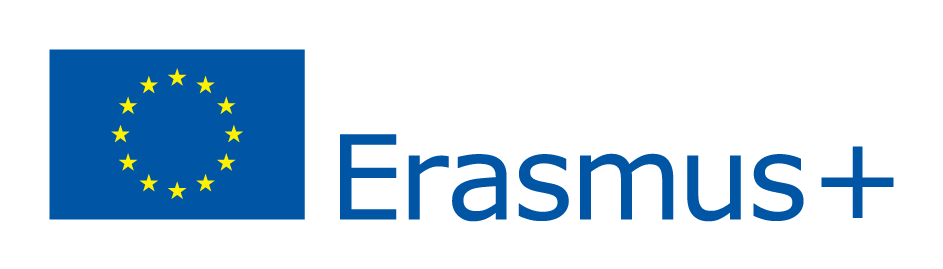 Pomnik Jana Sebastiana Bacha
Nikolauskirche - Kościół św. Mikołaja
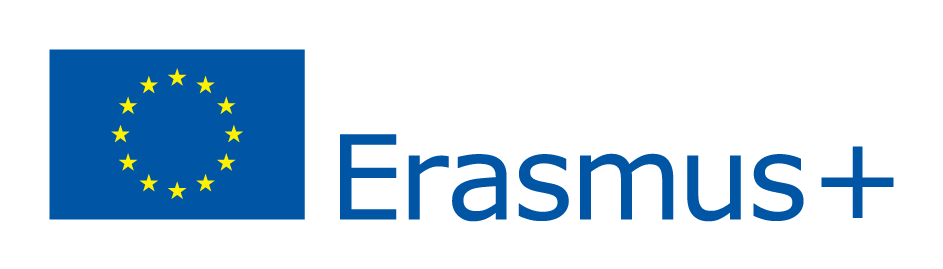 Nikolauskirche
Kolejny charakterystyczny Kościół w Lipsku – romańska budowla o bardzo oryginalnym i niezwykle ozdobnym wnętrzu dodanym w XVIII wieku. W latach osiemdziesiątych XX wieku kościół ten służył jako azyl dla przeciwników systemu komunistycznego. 
 W 1989 roku był miejscem zbiórki wielkich demonstracji które doprowadziły  do upadku reżimu komunistycznego w NRD.
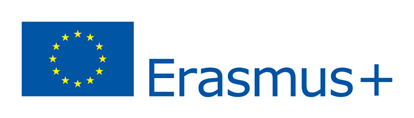 Nikolauskirche – Kościół św. Mikołaja
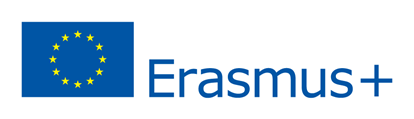 Hauptabahnhof - Dworzec główny w Lipsku – jeden z największych dworców na świecie
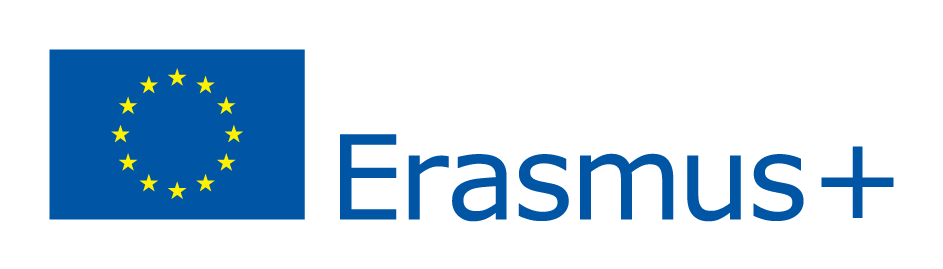 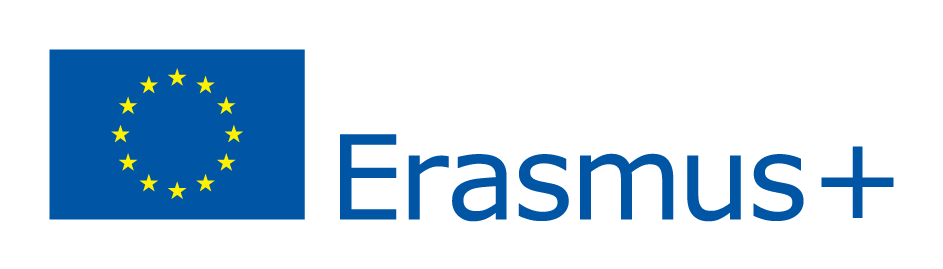 Hauptbahnhof
Leipzig - Burgplatz
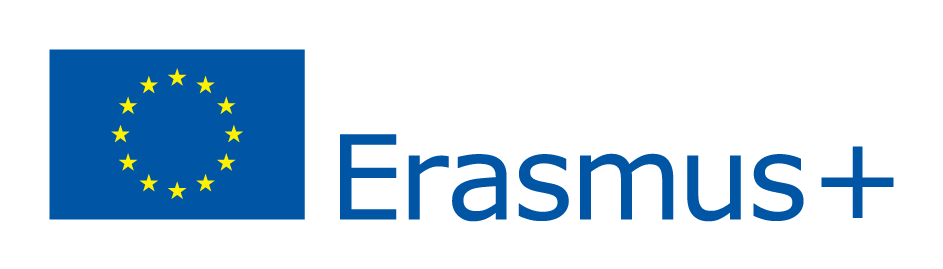 Leipzig - Burgplatz
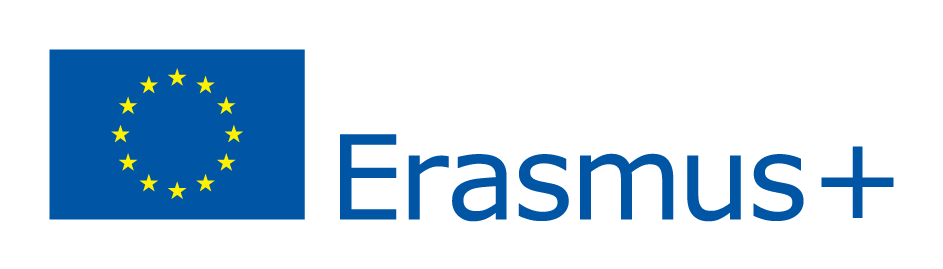 Augusteum - jeden z budynków Uniwersytetu w Lipsku, jednej z najlepszych niemieckich uczelni wraz z kościołem Paulinera. Budynek został prawie całkowicie zniszczony podczas II wojny światowej, więc rząd NRD postanowił naprawić go, próbując połączyć starą architekturę z nowoczesną
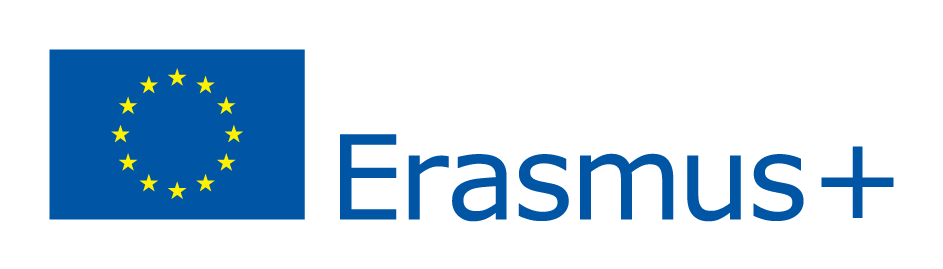 Na tle Uniwersytetu w Lipsku
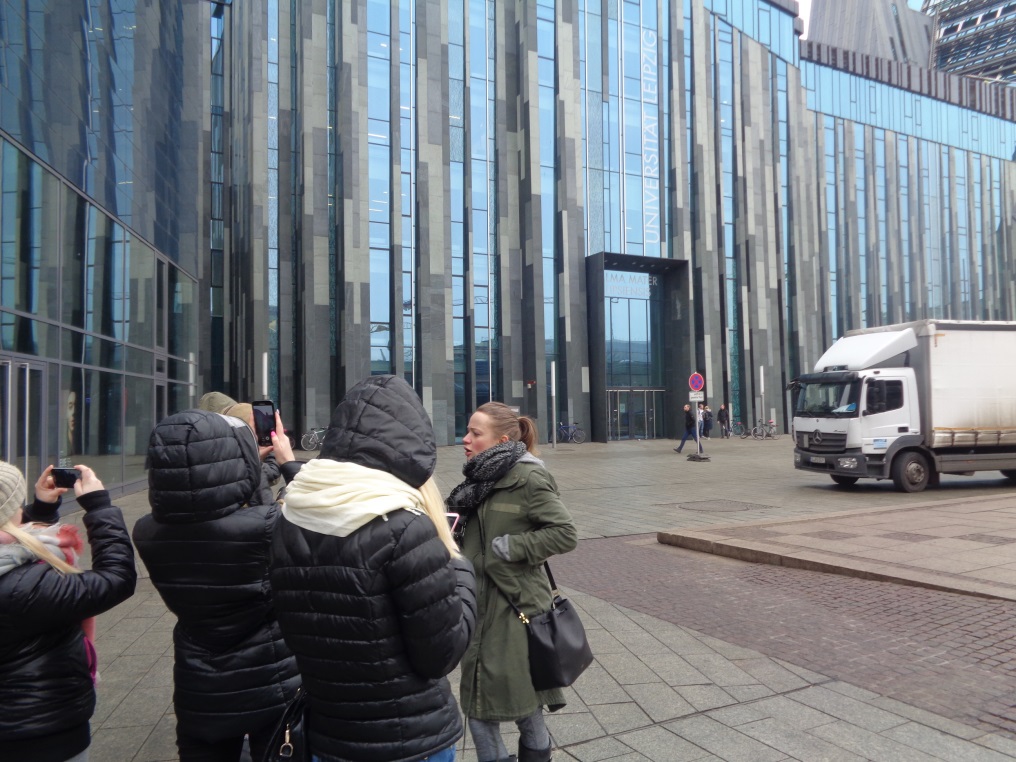 Johann Wolfgang Goethe -niemiecki poeta przełomu XVIII i XIX wieku i jeden z najbardziej znaczących w skali światowej, dramaturg, prozaik, uczony i polityk. Od 1765 do 1768 Goethe studiował prawo w Lipsku. Jego najważniejsze dzieła to : Cierpienia młodego Wertera i Faust
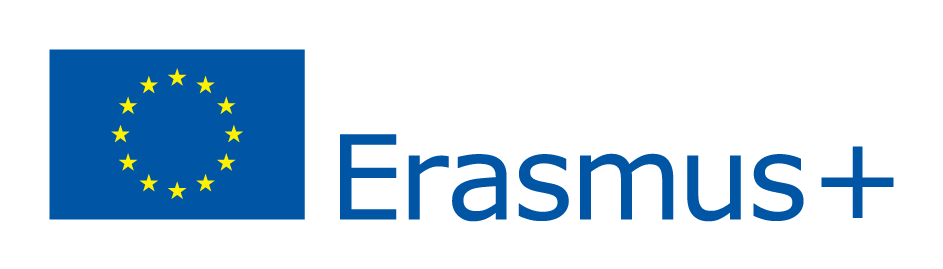 Das Grassimuseum in Leipzig - posiada 3 różne wydziały: sztuka użytkowa, etnologia i muzeum instrumentów muzycznych
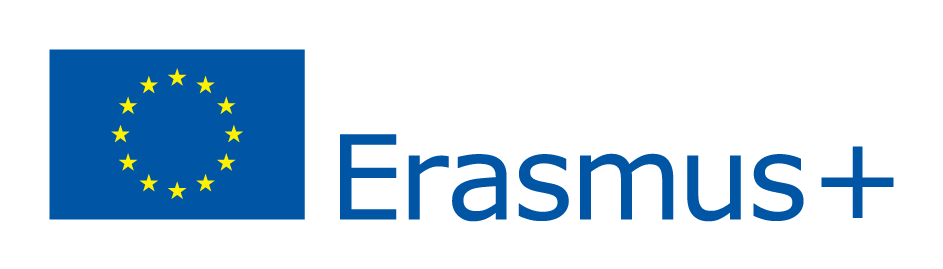 Der alte Johannisfriedhof in Leipzig
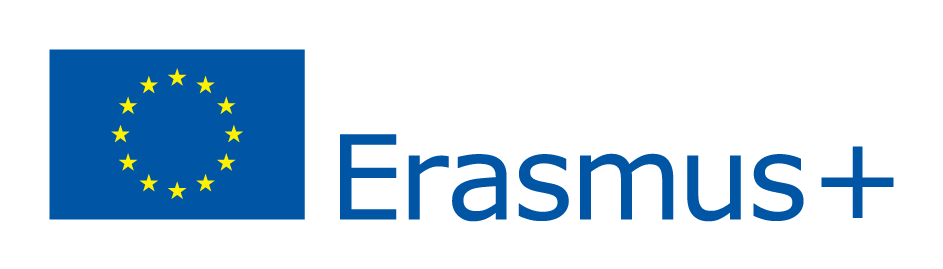 Znaleźliśmy też ślady polskiej historii
„Józef książę Poniatowski
Umęczonej Polski Wódz Naczelny
W bitwie pod Elsterą  
po secesji koalicjantów
19 października 1813
Poległ tonąc
- Towarzysze Broni-”
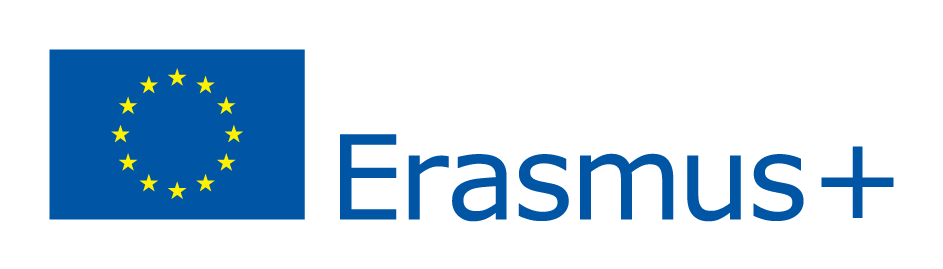 Pomnik Bitwy Narodów (Völkerschlachtdenkmal)
Największy pomnik Niemiec      z platformą widokową na wysokości 91 metrów, upamiętniający bitwę koalicji antyfrancuskiej z wojskami Napoleona w 1813 roku. Dzisiaj przekształcony w europejski pomnik pokoju.  
Jest najbardziej znanym symbolem Lipska a zarazem największym narodowym pomnikiem w Niemczech. 
W bitwie po stronie Napoleona walczyli polscy żołnierze pod dowództwem ks. Józefa Poniatowskiego.
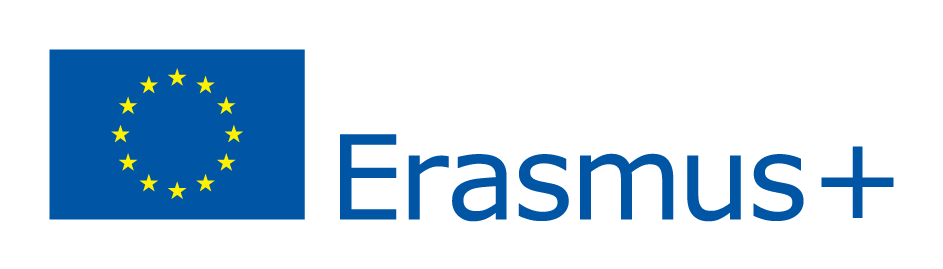 Wnętrze Pomnika Bitwy Narodów
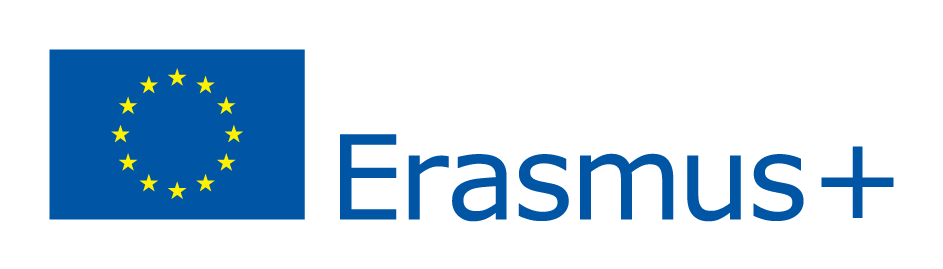 Wnętrze Pomnika Bitwy Narodów
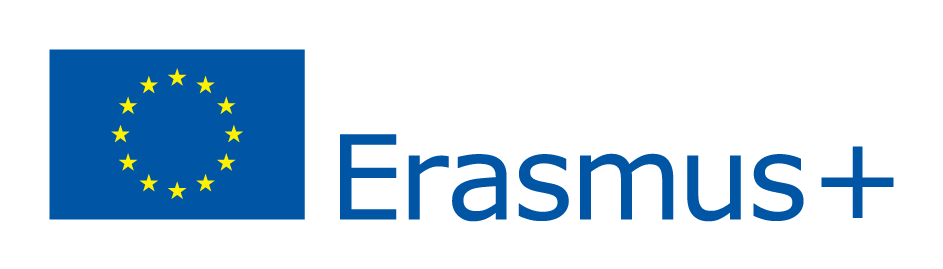 Wnętrze Pomnika Bitwy Narodów
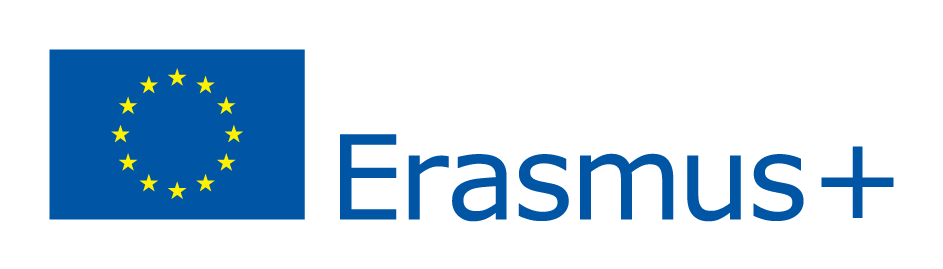 Wnętrze Pomnika Bitwy Narodów
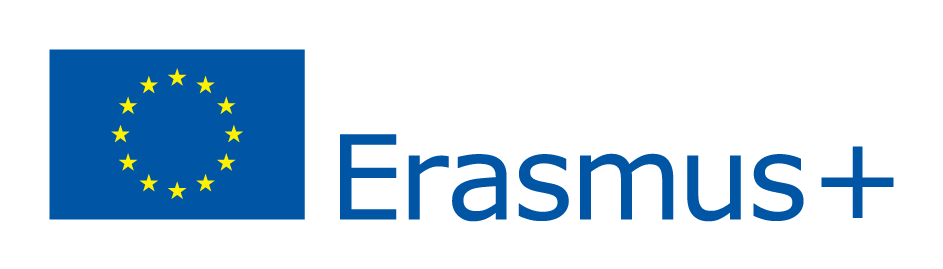 Pomnik Bitwy Narodów – widok ze Schkeuditz
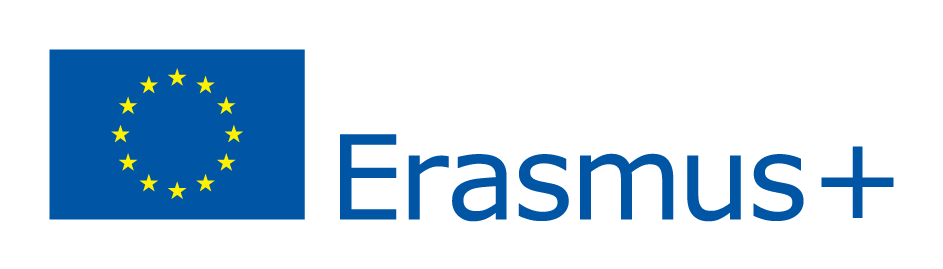 Lipsk – starykościół katolicki
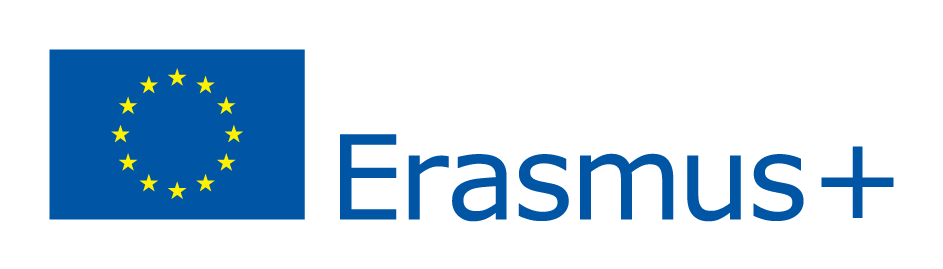 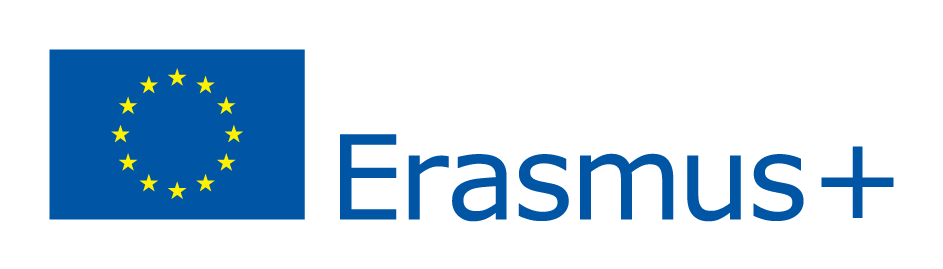 Lipsk –  nowy kościół katolicki
Nowy kościół katolicki - wnętrze
Nowy Ratusz   w Lipsku
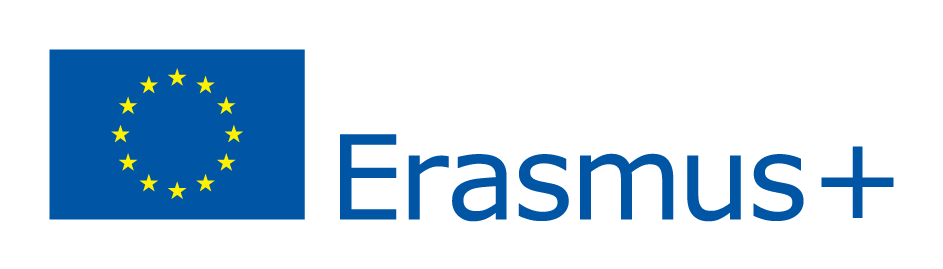 Stary Ratusz- nie tylko dlatego, że był tu przed nowym, ale został wybudowany w 1556 r., prawie 500 lat temu!
Panorama Lipska z wieży widokowej
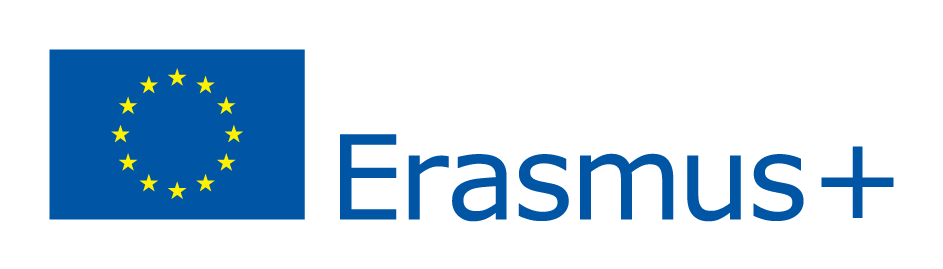 Panorama Lipska z wieży widokowej
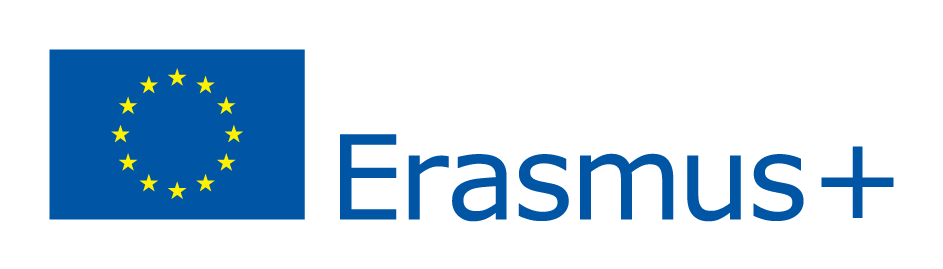 Piwniczny pub ze sklepionym sufitem uwieczniony w dramatycznej scenie w Fauście Goethego – jazda Fausta na Beczce
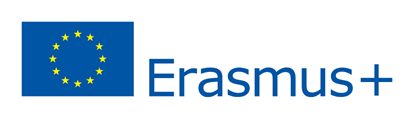 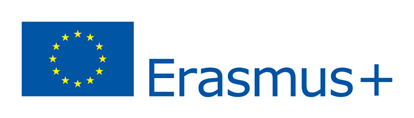 Auerbachs Keller
Drezno – stolica Saksonii
Miasto zostało w większości zniszczone w 1945r. podczas alianckich nalotów bombowych. Odbudowa historycznych budynków przywróciła mu słynną panoramę a bogate dziedzictwo kulturowe przyciąga turystów z całego świata.
Drezno – stolica Saksonii
Zwinger – najbardziej charakterystyczny kompleks barokowych budynków w Niemczech. Rozplanowany jest wokół przestronnego dziedzińca z trawnikami, oczkami wodnymi i fontannami. Budowany był od 1709r. przez architekta Augusta Daniela  Pooppelmanna  w celu rozmieszczenia kosztownych kolekcji Augusta Mocnego oraz na potrzeby widowisk i obchodów.
Zwinger
Rzeka Łaba
Parowce wycieczkowe słynnej Białej Floty
Hofkirche – barokowy kościół dworski
Frauenkirche – Kościół NMP – przez lata stojąca ruina, od 1995r. odbudowany i poświęcony pod koniec 2005r.. Złocony krzyż na kopule został ofiarowany przez brytyjski „Dresden Trust”
Berlin – Bundeshauptstadt der Bundesrepublik Deutschland
Największe miasto Niemiec, na prawach kraju związkowego. Zajmuje powierzchnię ok. 892 km², zamieszkuje je 3,4 mln osób. Jest trzecim co do wielkości (po Londynie i Paryżu) miastem w Unii Europejskiej. Położony jest nad rzeką Sprewą i Hawelą oraz ich dopływami.
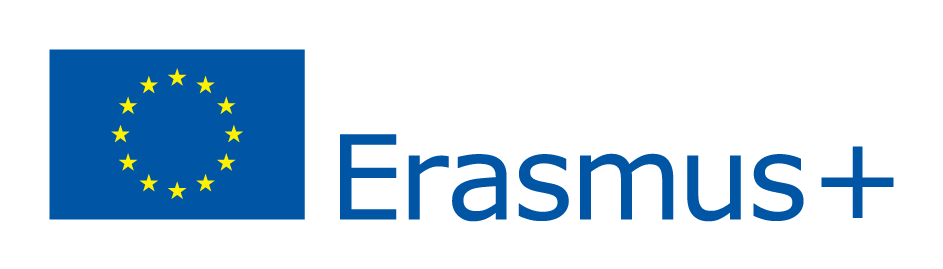 Muzeum Egipskie w Berlinie
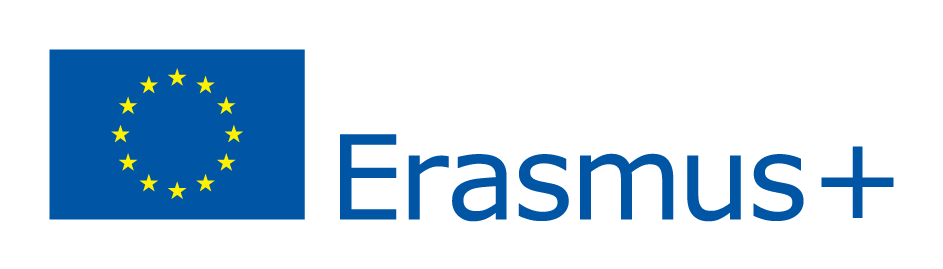 Muzeum Egipskie w Berlinie
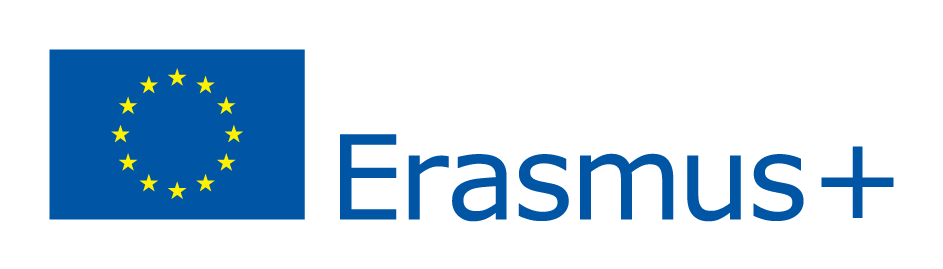 Muzeum Egipskie w Berlinie –Berliński „"Goldhut„  (…„Złoty kapelusz”).
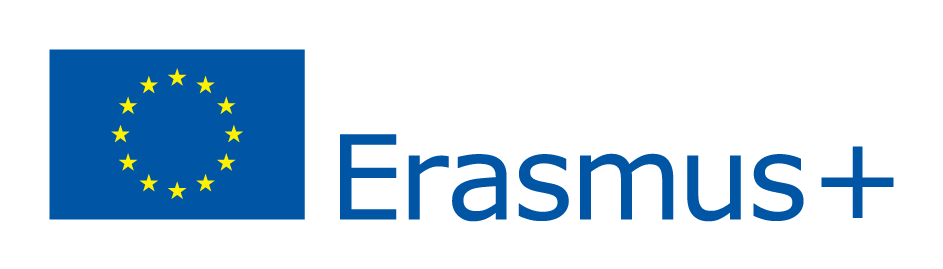 Sprewa - Berlin
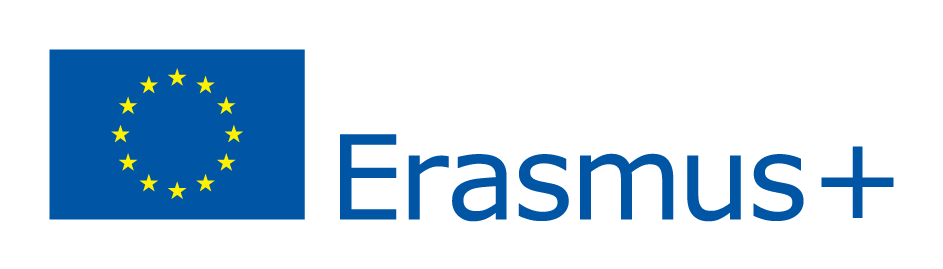 Urząd Kanclerza Niemiec
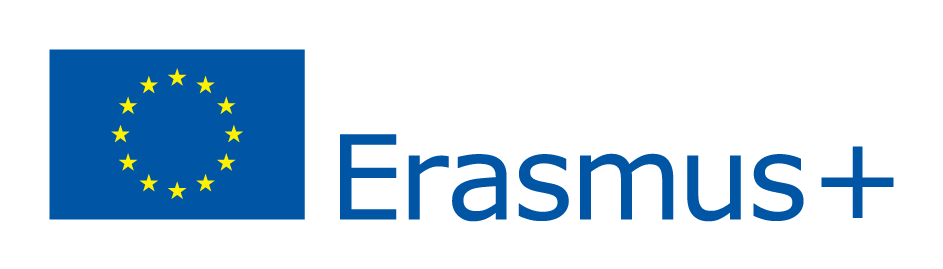 Pałac Prezydenta Niemiec
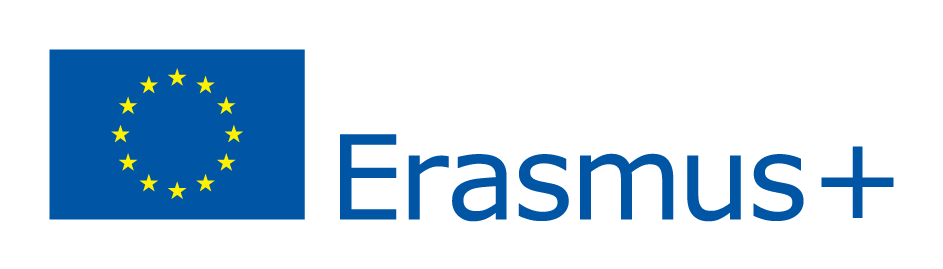 Berliner Dom – ewangelicka katedra
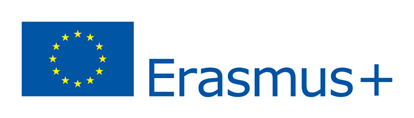 Reichstagsgebäude
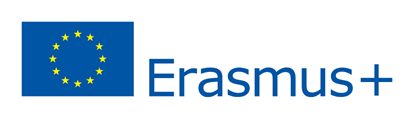 Reichstag – niemiecki parlament
Ukończony w 1894r. budynek Reichstagu spalił się w 1933r. W pożarze wywołanym niemal na pewno przez hitlerowców, następnie uległ rozległym zniszczeniom wskutek nalotów alianckich i zaciekłych walk na przełomie kwietnia i maja 1945 r.. Od roku 1999 jest ponownie siedzibą niemieckiego parlamentu.   Jego przytłaczający wygląd uczyniono lżejszym dzięki wspaniałej kolumnie ze szkła i stali.
Pomnik Zwycięstwa
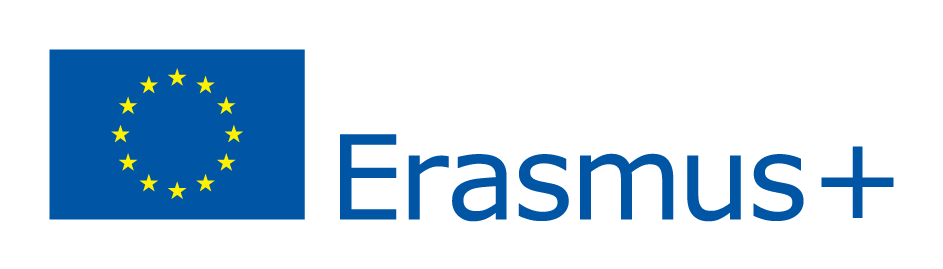 Brama Brandenburska
została wzniesiona w 1791r. na zachodnich obrzeżach miasta. Projekt został zainspirowany Propylejami, ogromną bramą ateńskiego Akropolu. Wieńcząca Bramę Kwadryga, rzeźba przedstawiająca boginię zwycięstwa powożącą zaprzężonym w 4 konie rydwanem jest repliką słynnego oryginału który został zniszczony w czasie II wojny światowej.
Muzeum Figur Woskowych
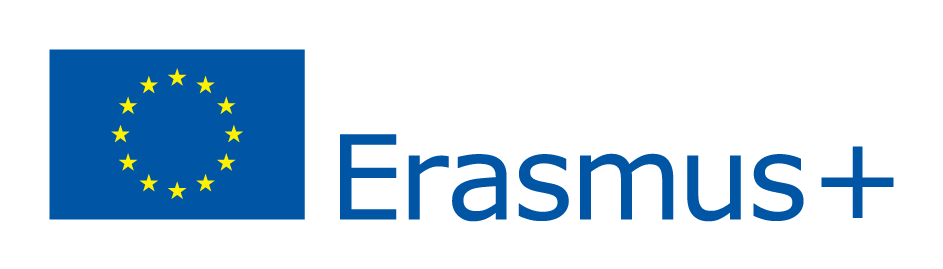 Muzeum Figur Woskowych
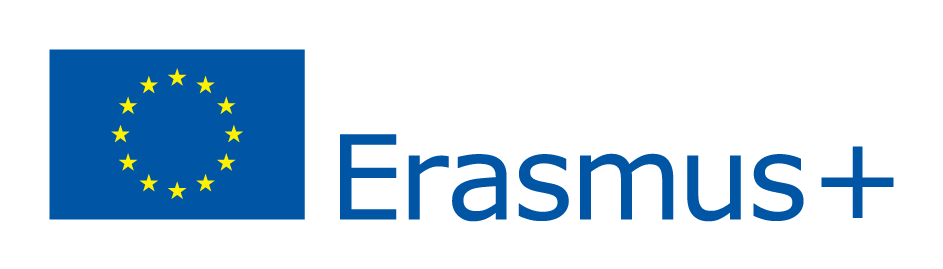 Muzeum Figur Woskowych
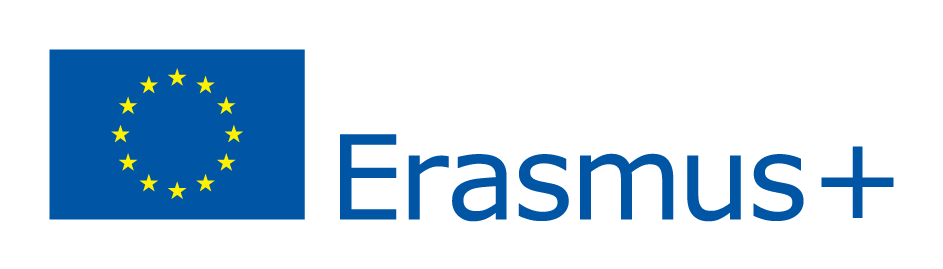 Centrum Sony
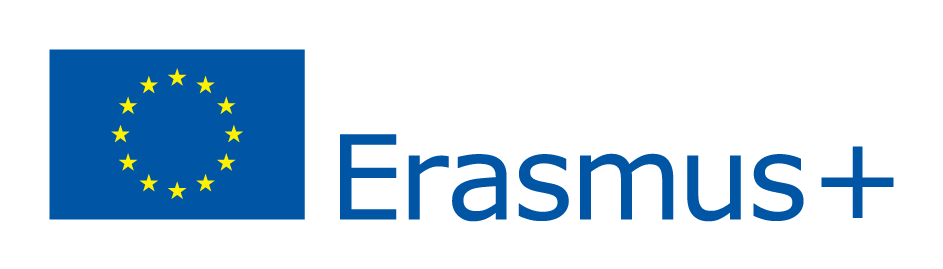 Dziękujemy za uwagę!
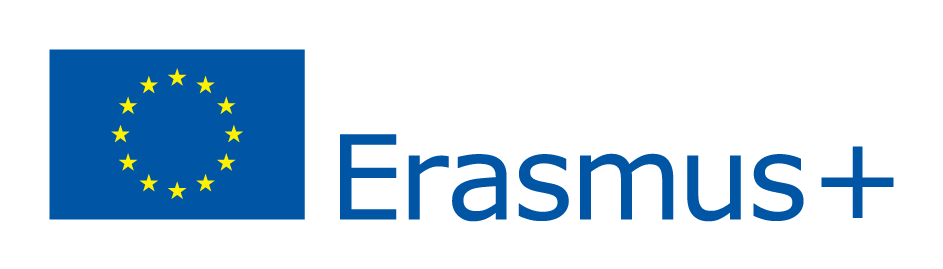